Framework for Evaluating Teacher Discourse During Professional Development
Alice Flarend  Penn State; Bellwood-Antis HS
	amf@blwd.k12.pa.us
Scott McDonald  Penn State  Science Education
Tanya Furman Penn State Dept. Geo Sciences
Why is a framework needed?
NGSS requires a radical change in classroom practice
Effective Teacher PD needed

BUT often PD is less effective than we want, even following good practice
So…need to look deeper into PD activities
What is an Effective PD program?
Active 
Collaborative
Situated in Practice
Long Term

What part is addressed in this study?
Look deeper into activities – is there actual collaboration?
[Speaker Notes: Physics teachers working together with other physics teachers]
Why study collaborative discourse?
Language is prime tool for constructing knowledge, not just communicating
For research: Language provides data/record of learning

MERCER: “what one person says acts as a catalyst for activating the thoughts of a listener”
Hear other viewpoints
Negotiate meaning to get at deeper understanding
[Speaker Notes: It’s about the talking!]
Not all collaborative discourse is productive
Collegial vs. Congenial Collaboration
critically evaluating and pushing on each others’ ideas and their own understandings
Collegial; Mercer: Exploratory talk
OR
getting along, having a nice time and picking up a trick or two with little fundamental change to practice?
Congenial; Mercer: Cumulative talk

How can we tell the difference between these?
Study Setting
5 year MSP: Earth and Space Science Partnership (ESSP) 
DUE#0962792
Middle School Teachers; restricted access to science resources
Diverse group of teachers: Urban and Rural; 3-27 years of teaching experience; Grades 2-11
2014 Summer: 4th year of project
Week long summer institute on Climate
43 teachers; 2 workshop locations
Video and Audio Recordings of 5 activities with 8-11 groups per activity = ~50 small group discussions
[Speaker Notes: Diverse group of participants -  so framework is more generalizable
small group = 3-5 teachers

Built framework from these conversations and from discourse theory]
Theoretical Discourse FeaturesHow to separate collegiality from congeniality
Wells: Dialogic Inquiry; Mercer: Interthinking; Vygotsky

Universal Participation
Connectivity
Tentativity / open to discussion
Consensus Seeking 
Disagreements
[Speaker Notes: Based on Discourse theory, primarily from students
Is everyone contributing; not just simple agreements
Come to a group consensus – requires a negotiation of meanings
Utterances build on each other; respond; question;”what one person says acts as a catalyst for activating the thoughts of a listener”  Mercer
Utterances are open to additions, disagreements,   For example, Maybe, I think, could it be ..
Disagreements evidence of critically evaluating ideas; digging into details; avoid mere congeniality]
Can this theoretical framework describe real talk and help distinguish between productive learning talk and less productive talk?
[Speaker Notes: Of course it can or I wouldn’t be here.]
Data Analysis Method
Transcribe small group discussions
Representative sample of 2 groups/location for 3 activities
Place conversations on spectrum from high to low productivity  based on:
Disagreements
Connectivity
Consensus
Iterative coding: add more groups; split and refine codes
Next…What can the teacher talk tell us about PD design?
What patterns are in the discourse related to the design in the activity?
Require Consensus on a complex taskWenger’s Joint Enterprise
Increases disagreements!!!
Create Common artifact
graph, document
Public display or sharing of consensus
Example:  Sketch a group graph of the temperature of 50mL water placed under a lamp that is on for 10 minutes and off for 10 minutes.  On the same axes, sketch the graph for 50mL soil.
[Speaker Notes: Paradox!!]
Activities to Define languageWenger’s Shared Repertoire
Little use of scientific principles/definition in most conversations in this study
Example – previous example had almost none

Activities to deeply explore/wrestle with  scientific concepts that require negotiation of scientific language
[Speaker Notes: Shared repertiore

Differential heating – previous example
Convection
MAYBE b/c middle school?  But MS science tends to be so vocabulary driven]
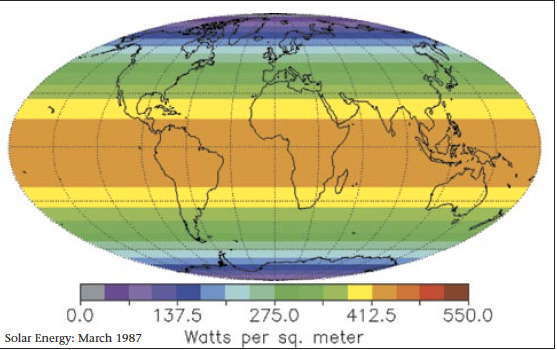 What patterns do you see in these two maps of incoming solar radiation
Write 3 group claims on whiteboard for sharing.
Attempt to explain patterns
January         March
[Speaker Notes: Units 
Where was it measured
Sunlight vs temperature
Tilt
Changes during year]
How can this framework help?
Monitor discourse during and after PD 

Future research:
Grouping – ESSP veterans vs. new people
[Speaker Notes: Make changes during PD

Grouping – new members versus veterans;  productive members; effective groupings]
Thank You
Questions?
Framework Levels of conversation
Deep Sustained Co-construction
High levels of  all features
Emergent Co-construction
Unable to reach consensus;  possibly avoiding disagreements
Weak participation by 1  member
Weak/Shallow Co-Construction
Unconnected talk
No attempt at consensus; no disagreements
Expert Lecture
Primarily a single person offering information; no disagreements
Off-Task
[Speaker Notes: Could classify all episodes of group talk according to these levels

Now use this framework to look for patterns within the activities]